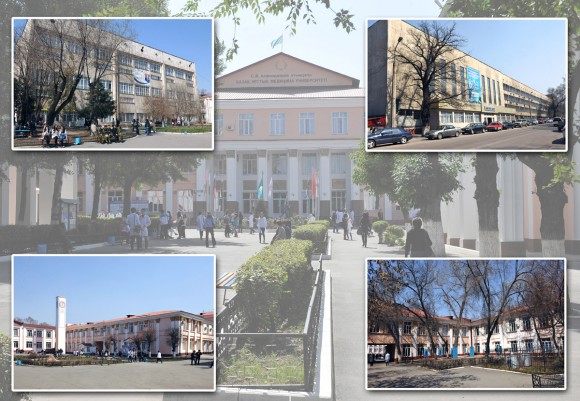 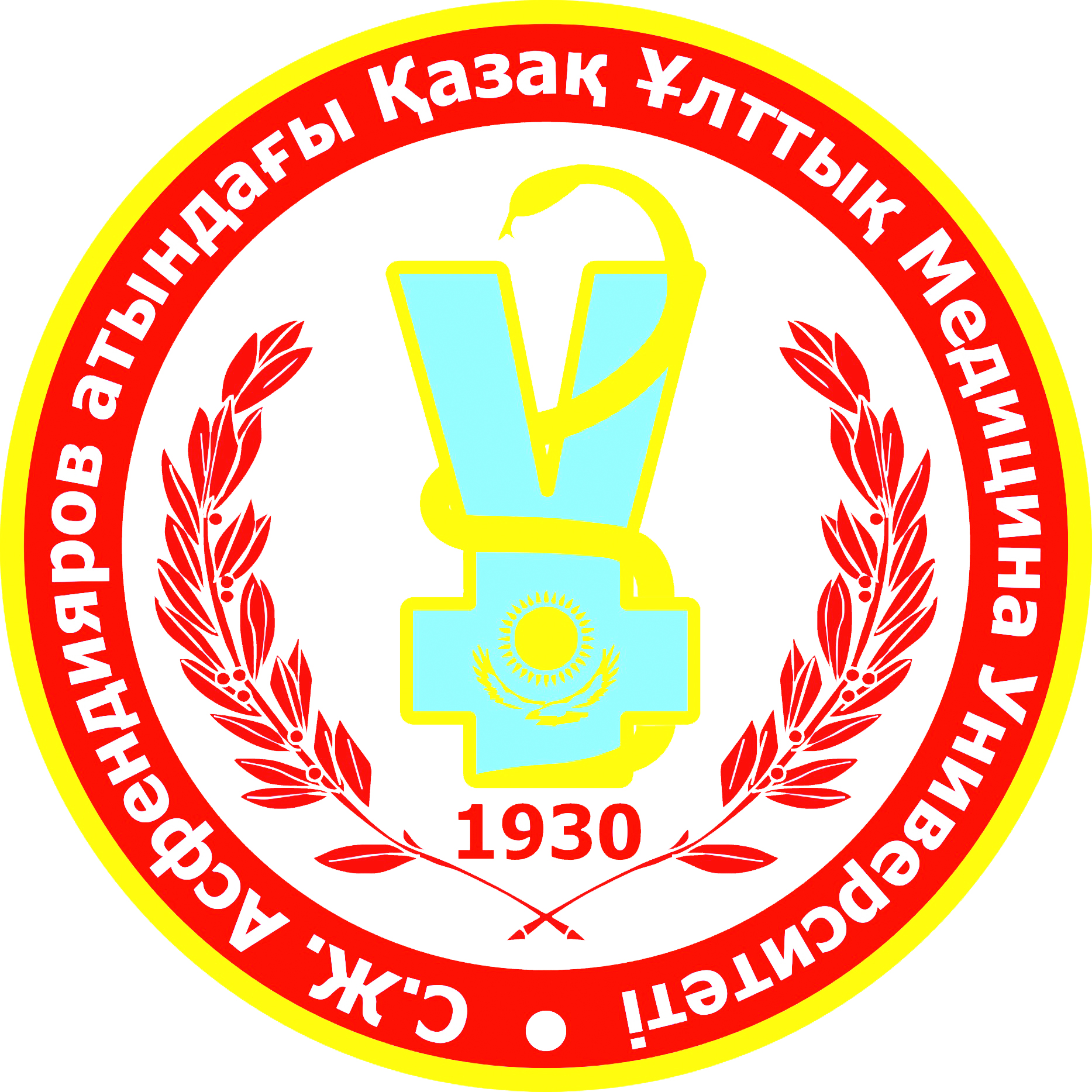 Совершенствование клинического процесса в целях повышения качества подготовки
Директор департамента по клинической работе профессор Куракбаев К.К.
Основным условием успешной работы департамента по клинической работе университета в настоящее время является подготовка профессиональных специалистов новой генерации, которая возможна только на основе интеграции научно-педагогического потенциала ВУЗа и современной материально-технической базы больниц, формирования новой корпоративной культуры, внедрения инновационных образовательных программ, содержащих новые, качественно усовершенствованные технологии, методы и формы обучения.
Одним из компетентностно ориентированного подхода к обучению нашего Университета является триединство-образования, науки и практики, которая включает в себе решение следующих задач:
формирование руководителей клиник (отделений) из числа заведующих кафедр или модулей;
 - обязательное привлечение ППС лечебно-диагностическому процессу
- обязательное привлечение сотрудников к научно-исследовательским работам (со студентами), для чего предполагается увеличение ресурсов для научных исследовании по внутривузовским грантам;
-  расширение базы подготовки врачей-интернов, резидентов и докторантов;
 - обеспечение пациентоориентированности,  создание службы по уходу за больными; - внедрение новых принципов больничного менеджмента.
Эти задачи сегодня осуществляются за счет программы «Аффилированных клиник» куда вошли крупные клиники города Алматы, также для реализации программы были разработаны: порядок взаимодействия с выделенными  клиническими базами по интеграции действий  сотрудников университета и баз, порядок использования рабочего времени ППС в клинических базах, включая совмещение  или выполнения функций руководителя структурного подразделения, по согласованию руководством клинических баз разработано «Положение об учете и оценки клинической нагрузки ППС и системы дополнительной оплаты труда», отобраны кандидатуры из числа ППС на должность заведующего отделениями,  составлены  договора с клиническими базами, разработаны должностные инструкции для заведующих отдалении, которые находятся на утверждении  в управлении здравоохранении.
Необходимо дальнейшее совершенствование учебно-методических и клинических баз университета, обеспечение формирования целевых заказов на подготовку специалистов, внедрение современных медицинских технологий, интеграция в международное медицинское сообщество, для реализации этих задач университет имеет свои клиники  ОКЦ, КВБ, институт стоматологии и 81 клинические базы, куда входят НИИ, стационары, поликлиники  частные клиники г. Алматы и 35 клинических баз в областях РК.
Разработаны мероприятия по развитию и внедрению высокоспециализированной медицинской помощи в РК, включающие обязательное повышение профессиональной подготовки ППС клинических кафедр в ближнем и дальнем зарубежье за счет средств университета, утверждены списки ППС.
Производственная практика студентов является составной частью основной образовательной программы высшего профессионального образования в подготовке высококвалифицированных специалистов в связи, проводится производственная практика согласно ГОСО- 2006 и утвержденному положению о производственной практике проводится на клинических базах по совместному договору. С целью эффективной организацией и проведения учебной и производственной практики, формированию операциональной и коммуникативной компетенции в рамках реализации Модели университетского  медицинского образования и максимальной интеграции часть  часов за руководство и проведение практики закрепили за  Объединённой университетской клиникой
Продолжена работа по внедрению стандартов лечения, внедрению технологий по реабилитации и восстановительному лечению,  внедрению высокотехнологичной медицинской помощи в медицинских учреждениях области, повышению потенциала университетских клиник.
 Продолжена серьезная работа по обеспечению выполнения национальной программы в области здравоохранения. Программа «Саламатты Қазақстан» на 2011 – 2015 годы (сотрудники кафедр акушерство и гинекологии осуществляют выезд в города РК для оказания практической помощи ЛПУ. Сотрудниками кафедры подготовлены рекомендации по улучшению помощи беременным с ЭГП, обучены врачи  методике хирургического гомеостаза, который позволяет значительно снизить объём кровопотери у женщин.
Проведены выездные лекции и практические семинары для врачей в г. Алматы и  Алматинской  области сотрудниками кафедры проф. Шарифкановой М.Н., проф. Кудайбергенова Т.К., проф. Омаровой Г.К и проф. Калиевой Л,Г. по вопросам оказания неотложной акушерской помощи с основами правового подхода и аудита. 
По обращению начальника УЗ г. Алматы в связи со сложившейся сложной ситуацией по акушерско-гинекологической помощи в г.Алматы  многие отдаленные поликлиники и женские консультации были предложены кафедрам под  курацию.
Заведующий кафедрой оказывает экстренную и консультативную помощь во всех базовых и не базовых учреждениях города, в городах и областях РК. Сотрудники кафедры проводятся занятия с врачами клинических баз.
Улучшение показателя ранней неонатальной смертности связано с внедрением перинатальных технологий и постоянным мониторингом ее исполнения, с участием кафедры проводится семинары – тренинги с аттестацией сотрудников по алгоритмам реанимации и выхаживания
ППС кафедры проводят огромную работу по снижению младенческой смертности: катамнестическое наблюдение детей рожденных с экстремально низкой массой тела, анализ историй болезней детей с врожденными пороками сердца, проведен внутренний аудит новорождённых в ОАРИТ  и новорожденным, родившихся в тяжелой  асфиксии, проведен клинический экзамен в виде клинических ситуаций у врачей неонатологов физиологии  новорожденных, патологии  новорождённых и ОАРИТ, постоянно проводится экспертная оценка историй болезней ОПН, ОАРИТ, проведен тренинг для врачей неонатологов по первичной реанимации новорожденных в родильной палате, проводится ретроспективный анализ историй болезней 30 маловесных детей, внедрен препарат Инестом (Элькар) в комплексной реабилитации маловесных детей,
ППС кафедры участвует во внутренней комиссии по разбору летальных исходов и проводит экспертную оценку историй болезней умерших детей, провели конференцию «Выхаживание маловесных детей с использованием тепловой цепочки», «Вопросы аллергологии и иммунологии в практике врача педиатра», «День спирометрии», «Современные подходы  в ведении болезней у детей раннего возраста». ППС кафедры фтизиопульмонологии во главе с зав. кафедрой, проф. Ракишевой А.С. проводят огромную консультативно-профилактическую работу по снижению туберкулеза в РК.
ППС университета принимали участие в работе по созданию и выполнению клинических протоколов (ППС кафедры оториноларингологии, общей хирургии, клиническая фармакология, хирургической стоматологии, неврологии, детских инфекции) утвержденных МЗ РК, которые регламентируют работу специалистов практического здравоохранения.
Сотрудники кафедр университета являются: членами Республиканского и городского штабов по снижению материнской и перинатальной смертности, участниками Программы ВОЗ  «Конфиденциальный аудит», членами аттестационной комиссии по присвоению квалификационных категорий по разным специальностям, членами республиканского и городского штабов по профилактике МС и ПС и членами  Европейской Ассоциации гинекологов детского и подросткового возраста (EURAPAG). Многие сотрудники являются внештатными специалистами МЗ РК и других организации.
Разработаны лечебные нормативные нагрузки ППС по всем специальностям, которые утверждены ректором на основе лечебных нормативов ППС разработаны критерий КРI по клинической работе  сотрудников клинических кафедр.
Разрабатывается программное обеспечения MicrosoftExcel для расчета коэффициентов, определяющих ценность отдельных показателей лечебной работы.
ППС  университета  ежегодно участвуют в благотворительных акциях в г. Алматы и области: кафедра визуальной диагностики, неврологии постдипломного образования; офтальмологии; эндокринологии; оториноларингологии;
коммуникативных навыков; психиатрии, психотерапии и наркологии; детских инфекционных болезней; лабораторной диагностики и молекулярной медицины;
 детской хирургии, постдипломной подготовки по педиатрии; инфекционных и тропических болезней;  анестезиологии и реаниматологии; введение в клинику с курсом «Сестринское дело»;  детских болезней №1;
 фтизиопульмонологии; модуль ВИЧ – инфекция и инфекционный контроль; модуль пропедевтики хирургической стоматологии; акушерства и гинекологии №1.
Силами ППС университета была оказана помощь следующим учреждения г. Алматы и области:
№1 ГКБ, №7ГКБ, №4 ГКБ, Род.дом №2, ЖК №15,2,17,12; РНАЦППН, НЦПТ РК, доме ребенка № 2, «Доме Ветеранов», ГКИБ им. И.С.Жекеновой, Школа-интернат №8 для детей-сирот, ГДП № 4, Детский дом № 1, ГП № 17, ГСП, Школа № 142, № 32, ГП №1,3,4,6,8,9,12,13,16,20,22; ГДП№7, ГП ВОВ, Б-ца Хоспис, детское отд., Городской кардиологический центр,  детского дома «Жануя», Ушконыр  Карасайского района, сш №169 Алатауского района, ДГКБ №1,
ЛЕЧЕБНО-ДИАГНОСТИЧЕСКАЯ ПОМОЩЬ ППС УНИВЕРСИТЕТА ПРАКТИЧЕСКОМУ ЗДРАВООХРАНЕНИЮ
Сотрудники кафедры принимают участие: в разработке стандартов обследования и лечения, организуют для врачей тематические конференции, семинары, участвуют в организации и проведении заседаний общества акушер-гинекологов постоянно участвуют в работе комиссий «Управления комитета по контролю качества медицинских услуг в г. Алматы и других городах РК. За 2012-2013  уч. год ППС университета участвовала в комиссиях по письмам приходящим из Департамента комитета контроля медицинской и фармацевтической деятельности,  Департамента внутренних дел, прокуратуры по г.Алматы и области были задействованы 
      138 специалиста с различных кафедр университета.
Среди них хочется особо отметить:
Хамзина А.Х. профессора кафедры визуальной диагностики 
Исраилову В.К. профессора зав.каф.  кафедры анестезиологии и реаниматологии
Сапаргалиеву А.Д. профессора зав.каф. кафедры патаномической анатомии
Омарову Г.К. профессора, зав.каф. акушерства и гинекологии № 1
Калиеву Л.К. профессора, зав.каф. акушерства и гинекологии № 2
Тукешеву Б.Ш. профессора, зав.кафедрой внутренних болезней № 1
С сентября месяца 2012г.  по визитинг –профессорам на клинические кафедры были приглашены:
С департамента хирургии – 6 профессоров из России, Италии, Иордании, Израиля.
С департамента педиатрии – 5 профессоров из Чехии, Белоруссии, Англии и Литвы.
С департамента внутренних болезней – 27 профессоров из РФ, Израиля, Япония, Киргизии, США,  Англии, Литвы, Эстонии, Иордании, Болгарии, Германии.
С департамента стоматологии - 7 профессоров из России, Украина, Турция, Израиля.
Сотрудниками департамента по клинической работе ведется огромная работа по профилактике туберкулеза. Разработана программа по предупреждению и раннему выявлению туберкулеза среди студентов КазНМУ, которая получила внутривузовский гранд по нему разработан план работы, котрый выполняется сегодня. Для свевременного выявления больных туберкулёзом Университетом для клиники приобретены и установлены 2 цифровых флюрографа, во избежание врачебных ошибок рентгенодиагностические кабинеты усилены сотрудниками кафедры визуальной диагностики. 
Проведены  профилактические мед.осмотры студентов 1 и 2 курсов всех факультетов. 
Проводятся полный объём противоэпидемических и профилактических мероприятии с учётом всех предусмотренных правил и инструкции обеззараживания внешней среды и предметов обихода.организован штаб по профилактике и  ликвидации очагов туберкулёза и других инфекционных заболевании среди студентов определён список студентов подлежащих к социально-уязвимой части населения (группа риска), которым оказывается материальная помощь. 
Разрабатывается проект приказа по  правилам выхода в академ отпуск студентов заболевших туберкулезом. При штабе из числа студентов старших курсов работает активная группа по пропаганде здорового образа жизни и профилактике заболевании, которые проводят тематические лекции, беседы и распространяют информационно – образовательную литературу   брощюры, листовки,буклеты и плакаты), организовывают уголки здоровья в общежитиях.
В заключение следует сказать, что основным задачам, которые предстоит решать в сфере лечебной деятельности университета в 2012 году, следует отнести: 
1. Участие сотрудников университета в реализации национального проекта Саламаты Казахстан.
2. Обеспечение выполнения национальных программ в области здравоохранения: охрана материнства и детства, профилактика онкологических заболеваний, профилактика и лечение сердечно - сосудистых заболеваний,  преодоление туберкулеза, помощь и лечение ВИЧ инфицированных и больных  СПИДом. 
3. Выполнение  обеспечения кадровой политики, путем повышения квалификации ППС университета в ближнем и дальнем зарубежье.  
4. Обеспечение продуктивного взаимного сотрудничества с практическим здравоохранением для повышения эффективности и качества оказания медицинской помощи жителям РК. Урегулирование правовых взаимоотношений между клиническими кафедрами и руководством лечебно-профилактическим учреждений, на базе которых располагаются кафедры.
5. Проведение клинических научных исследований, результаты которых решали бы конкретные проблемы практического здравоохранения и являлись бы фундаментальными научными работами. 
6. Инновационная деятельность,  заключающаяся в теоретическом изучении и апробации с последующим внедрением в медицинскую практику нововведений. Расширение внедрений современных медицинских технологий для повышения эффективности и качества оказываемых медицинских услуг.